Contingency planning
For 
schools
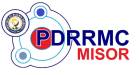 MISAMIS ORIENTAL PROVINCIAL DISASTER RISK REDUCTION & MANAGEMENT OFFICE
CONTINGENCY PLANNING
UN High Commissioner for Refugees:



“A forward planning process, in a state of uncertainty, in which scenarios and objectives are agreed, managerial and technical actions defined, and potential response systems put in place in order to prevent or better respond to, an emergency or critical situation.”
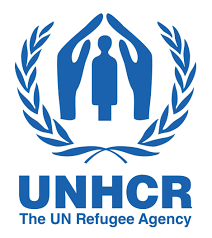 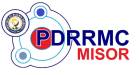 MISAMIS ORIENTAL PROVINCIAL DISASTER RISK REDUCTION & MANAGEMENT OFFICE
CONTINGENCY PLANNING
Republic Act No. 10121:



“A management process that analyzes specific potential events in a state of uncertainty and establishes response arrangements in advance to enable timely, effective and appropriate responses to such events and situations.”
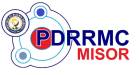 MISAMIS ORIENTAL PROVINCIAL DISASTER RISK REDUCTION & MANAGEMENT OFFICE
CONTINGENCY PLANNING
• 	A scenario- based plan for a specific and projected natural and/or human- induced hazard.

• 	Aims to address the impacts of the hazard and/or to prevent the occurrence of emerging threats by arranging well coordinated responses and enabling efficient management of resources.

• 	Contingency plan is the document resulting from the conduct of CP.
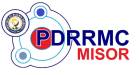 MISAMIS ORIENTAL PROVINCIAL DISASTER RISK REDUCTION & MANAGEMENT OFFICE
IMPORTANCE OF CP
•	Helps ensure availability of resources

•	Contributes to enhancing networking and coordination

• 	Helps to protect lives
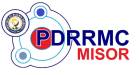 MISAMIS ORIENTAL PROVINCIAL DISASTER RISK REDUCTION & MANAGEMENT OFFICE
WHEN IS THE BEST TIME TO CONDUCT 
CONTINGENCY PLANNING?
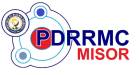 MISAMIS ORIENTAL PROVINCIAL DISASTER RISK REDUCTION & MANAGEMENT OFFICE
ELEMENTS OF CP
When is the best time to conduct CP?
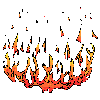 1.As early asNOW
2.LATER, when we have more information?
3.JUST BEFORE, the event to maximize information?
4.RIGHT AFTER the exact damage is known
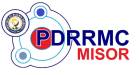 MISAMIS ORIENTAL PROVINCIAL DISASTER RISK REDUCTION & MANAGEMENT OFFICE
ELEMENTS OF CP
What events needs CP?
Natural hazards
 Human- induced hazards
 Crises
 Planned events
Sudden increase of displaced population
 Sudden shortage of funding
 Epidemic
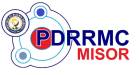 MISAMIS ORIENTAL PROVINCIAL DISASTER RISK REDUCTION & MANAGEMENT OFFICE
ELEMENTS OF CP
Actors in CP?
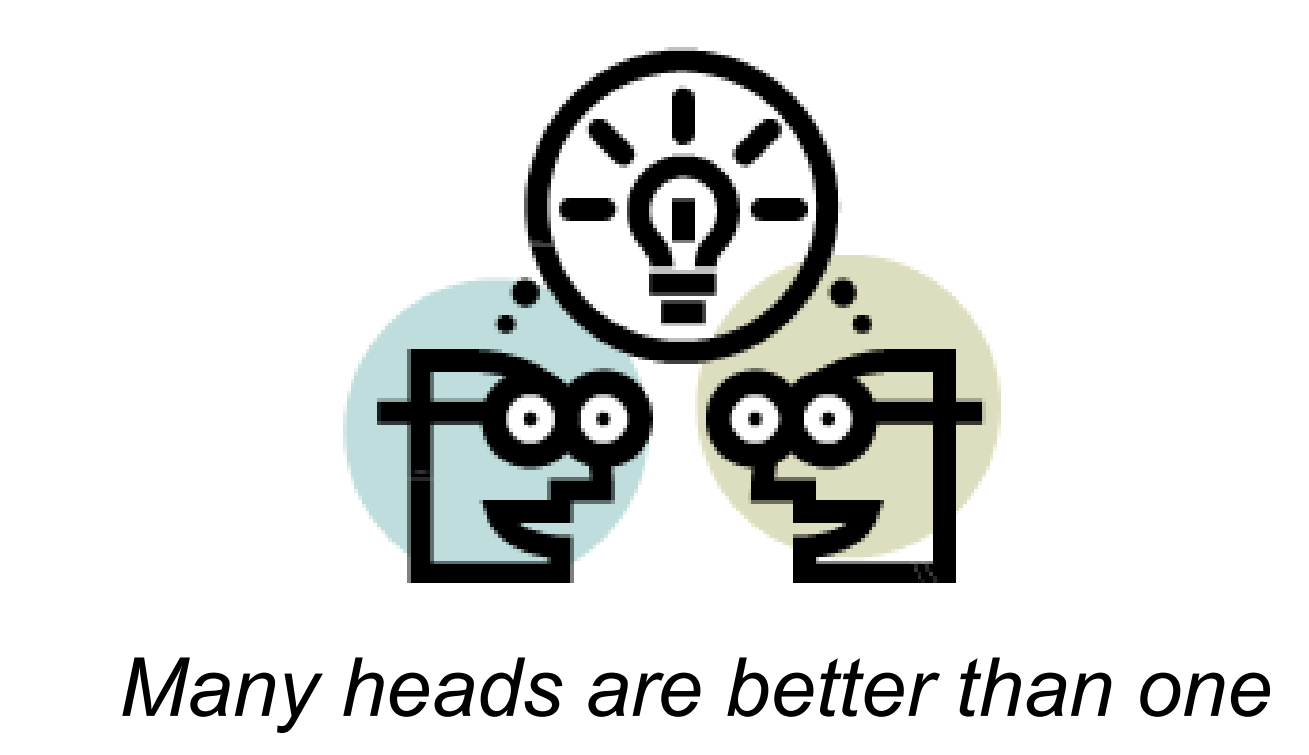 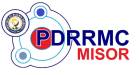 MISAMIS ORIENTAL PROVINCIAL DISASTER RISK REDUCTION & MANAGEMENT OFFICE
ELEMENTS OF CP
Actors in CP?
• 	DRRM Focal Persons
• 	Relevant technical experts
• 	Relevant CSOs and private sector groups
• 	Private sector managers or individuals willing to commit resources, services or any other form of assistance
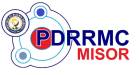 MISAMIS ORIENTAL PROVINCIAL DISASTER RISK REDUCTION & MANAGEMENT OFFICE
ELEMENTS OF CP
Actors in CP?
• 	Division/Unit Heads
Finance Officers
Planning Officers
Logistics Officers
Operation Officers
Human Resource Officers
Disaster Control Group members
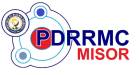 MISAMIS ORIENTAL PROVINCIAL DISASTER RISK REDUCTION & MANAGEMENT OFFICE
CRITERIA FOR A GOOD CP
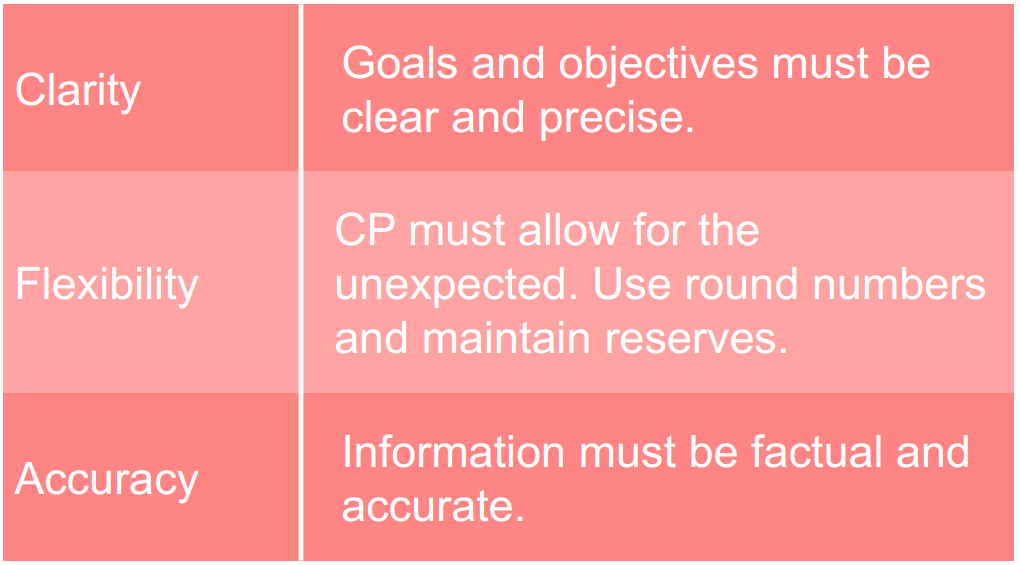 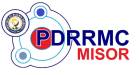 MISAMIS ORIENTAL PROVINCIAL DISASTER RISK REDUCTION & MANAGEMENT OFFICE
CRITERIA FOR A GOOD CP
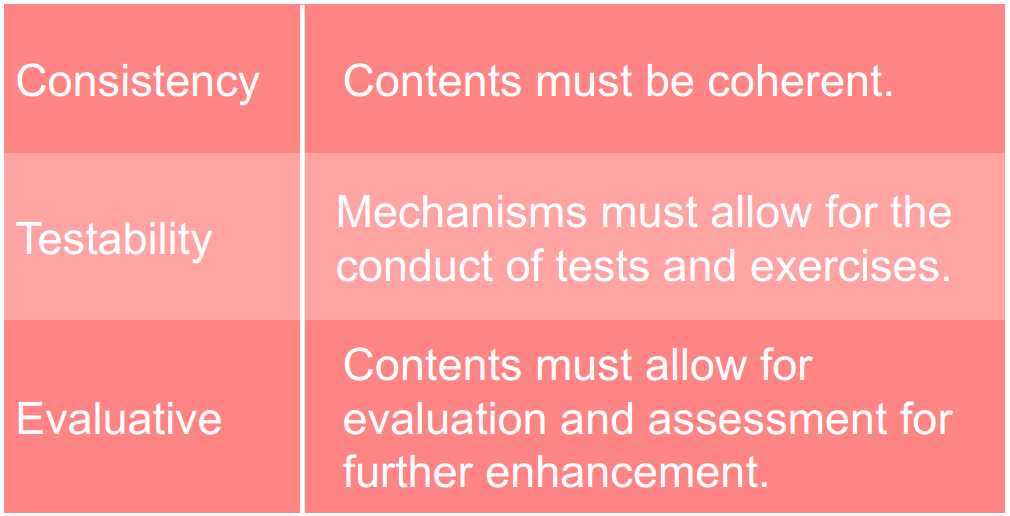 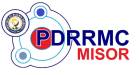 MISAMIS ORIENTAL PROVINCIAL DISASTER RISK REDUCTION & MANAGEMENT OFFICE
COORDINATION
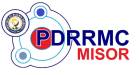 MISAMIS ORIENTAL PROVINCIAL DISASTER RISK REDUCTION & MANAGEMENT OFFICE
COORDINATION
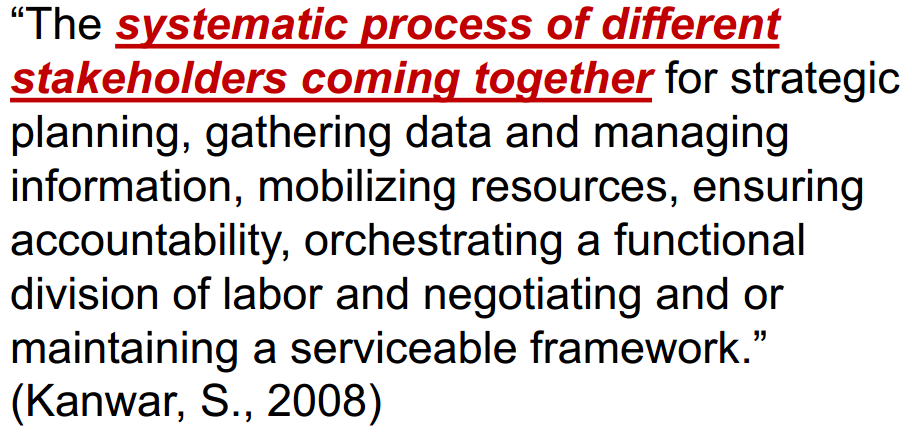 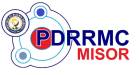 MISAMIS ORIENTAL PROVINCIAL DISASTER RISK REDUCTION & MANAGEMENT OFFICE
BARRIERS TO COORDINATION
Threat to autonomy
Lack of trust
Fragmentation
Highly centralized and bureaucratic organization
Lack of CP skills, knowledge and experience and authority
Staff turnover
Ineffectual or inappropriate leadership
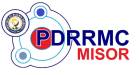 MISAMIS ORIENTAL PROVINCIAL DISASTER RISK REDUCTION & MANAGEMENT OFFICE
REMEMBER
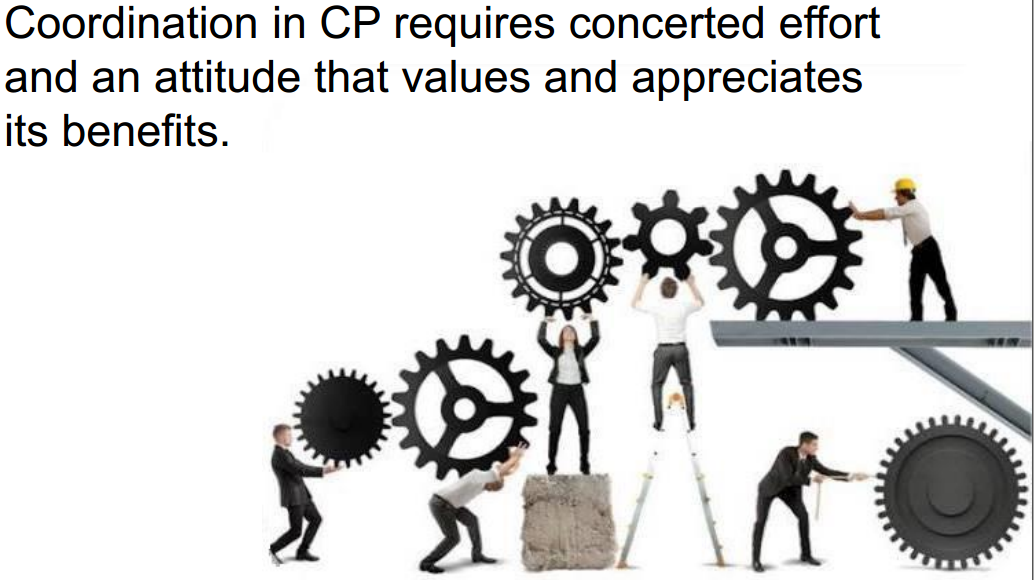 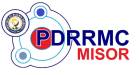 MISAMIS ORIENTAL PROVINCIAL DISASTER RISK REDUCTION & MANAGEMENT OFFICE
DRRM
The systematic process of using administrative directives, organizations, and operational skills and capacities to implement strategies, policies and improved coping capacities in order to lessen the adverse impacts of hazards and the possibility of disaster
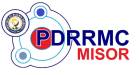 MISAMIS ORIENTAL PROVINCIAL DISASTER RISK REDUCTION & MANAGEMENT OFFICE
DRRM THEMATIC AREAS
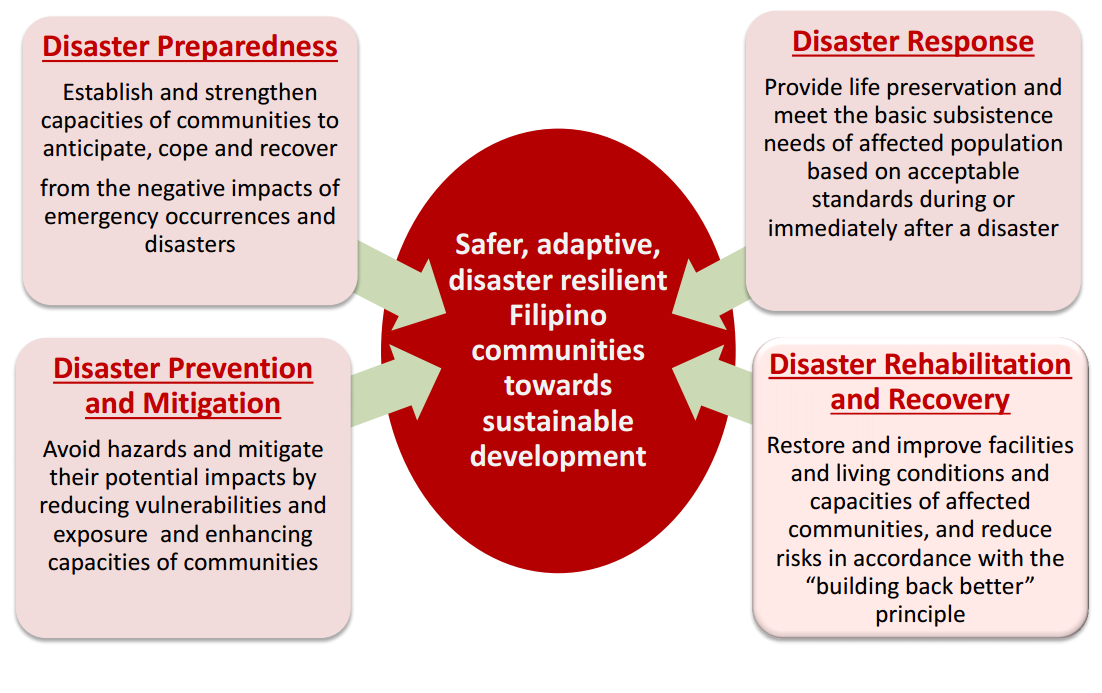 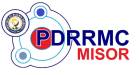 MISAMIS ORIENTAL PROVINCIAL DISASTER RISK REDUCTION & MANAGEMENT OFFICE
EARLY WARNING SIGNS
Early warning signs are valuable indicators that allow prediction of a developing disaster or crisis.
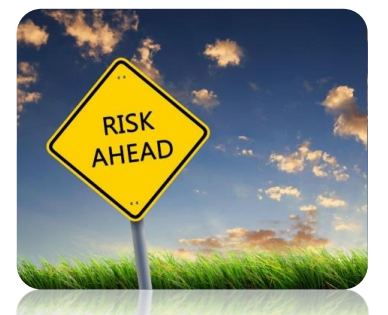 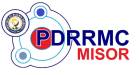 MISAMIS ORIENTAL PROVINCIAL DISASTER RISK REDUCTION & MANAGEMENT OFFICE
EARLY WARNING SIGNS
Factors related to early warning signs:
• 	Root Causes– the underlying natural or 	human-induced causes of the hazard.
• 	Triggering Factors– factors that could 	trigger the unfolding of an event.
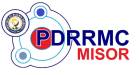 MISAMIS ORIENTAL PROVINCIAL DISASTER RISK REDUCTION & MANAGEMENT OFFICE
EARLY WARNING SIGNS
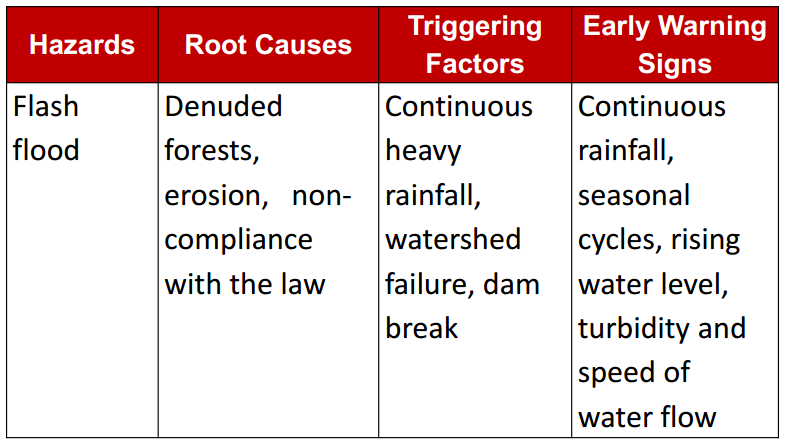 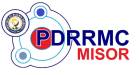 MISAMIS ORIENTAL PROVINCIAL DISASTER RISK REDUCTION & MANAGEMENT OFFICE
EARLY WARNING SIGNS
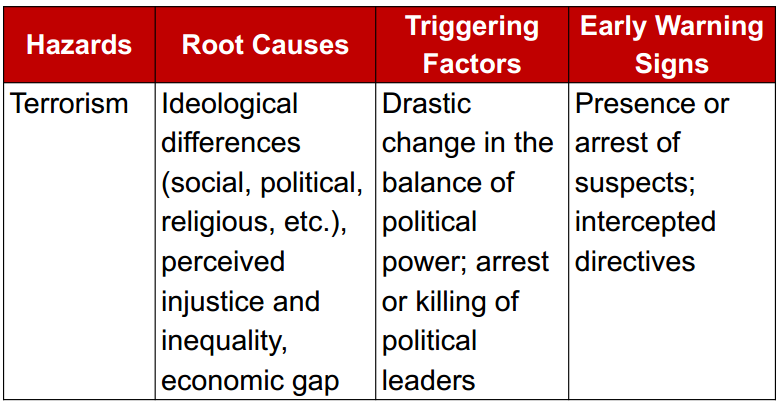 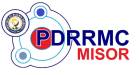 MISAMIS ORIENTAL PROVINCIAL DISASTER RISK REDUCTION & MANAGEMENT OFFICE
HAZARD IDENTIFICATION
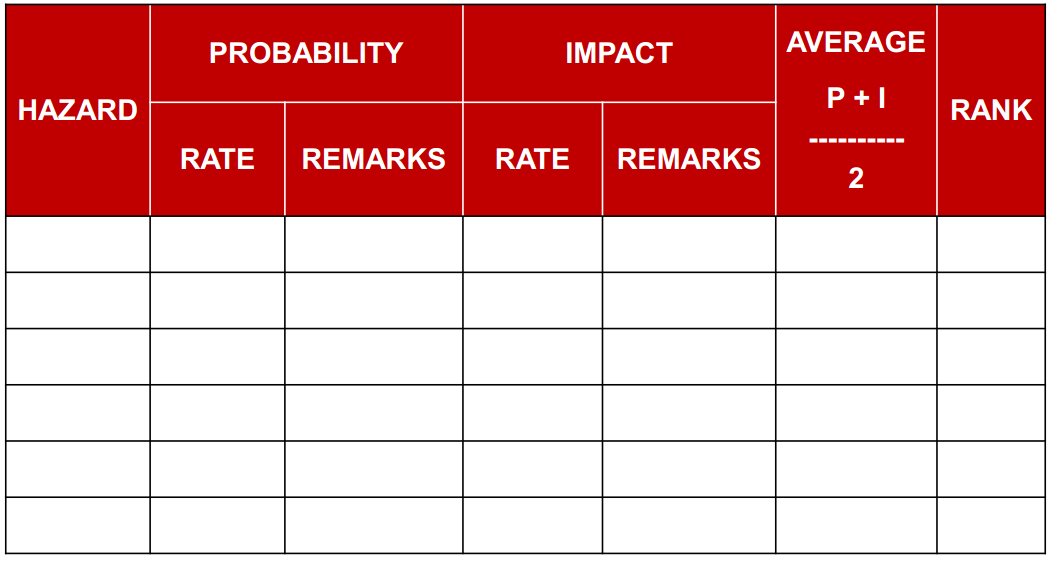 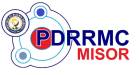 MISAMIS ORIENTAL PROVINCIAL DISASTER RISK REDUCTION & MANAGEMENT OFFICE
SAMPLE PROBABILTY SCALE
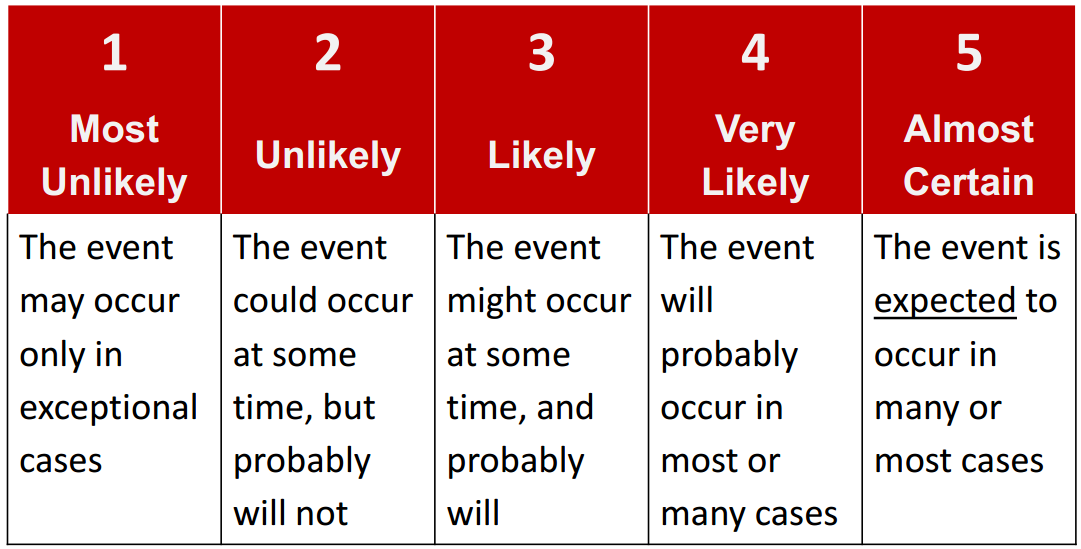 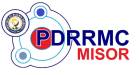 MISAMIS ORIENTAL PROVINCIAL DISASTER RISK REDUCTION & MANAGEMENT OFFICE
SAMPLE IMPACT SCALE
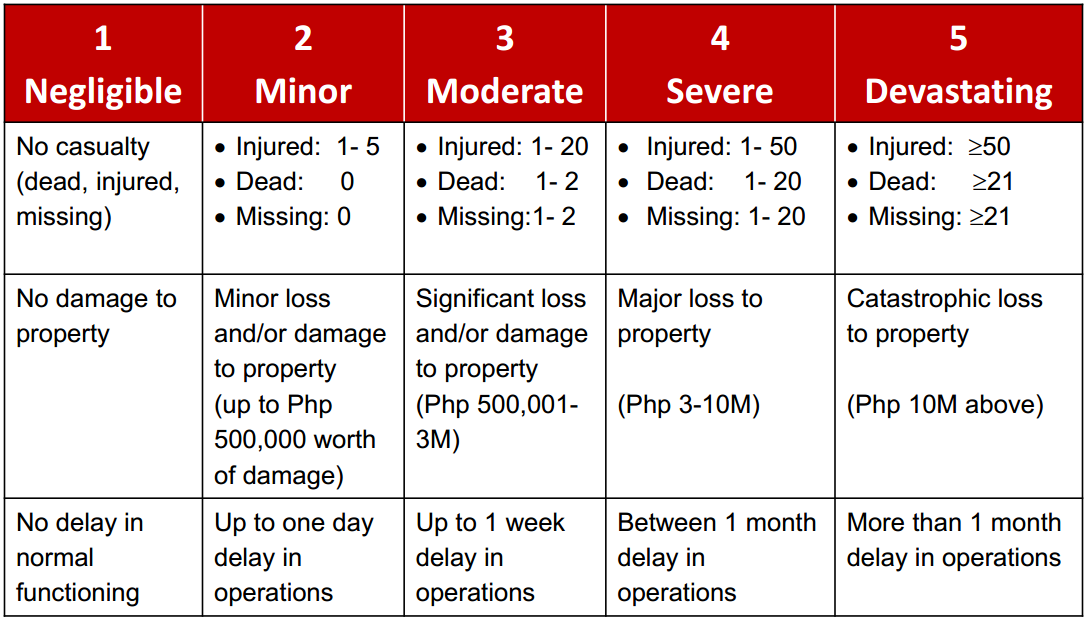 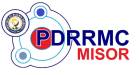 MISAMIS ORIENTAL PROVINCIAL DISASTER RISK REDUCTION & MANAGEMENT OFFICE
ANATOMY OF THE HAZARD
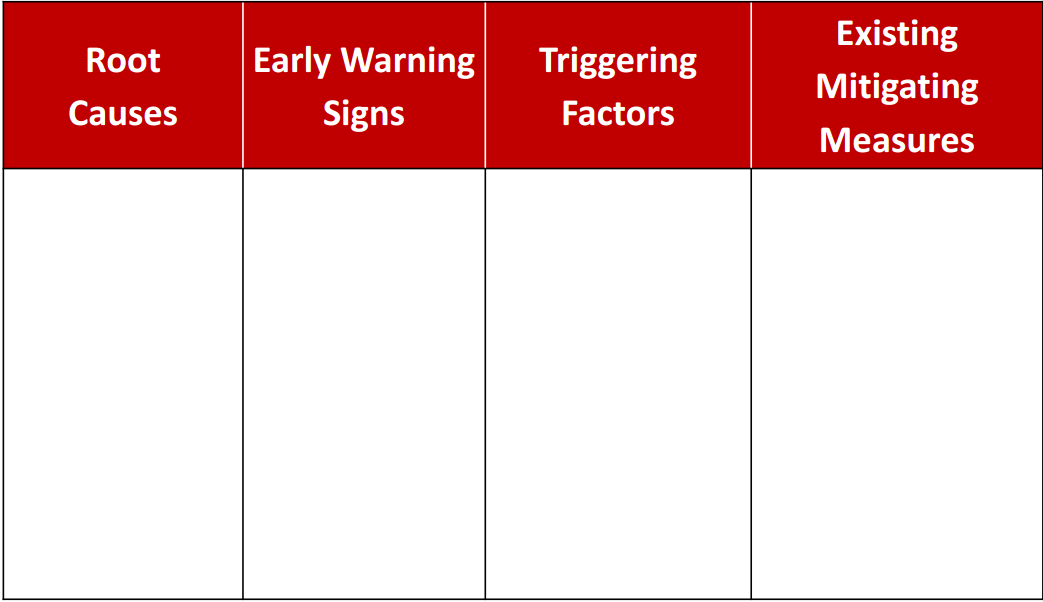 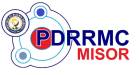 MISAMIS ORIENTAL PROVINCIAL DISASTER RISK REDUCTION & MANAGEMENT OFFICE
GOALS AND OBJECTIVES
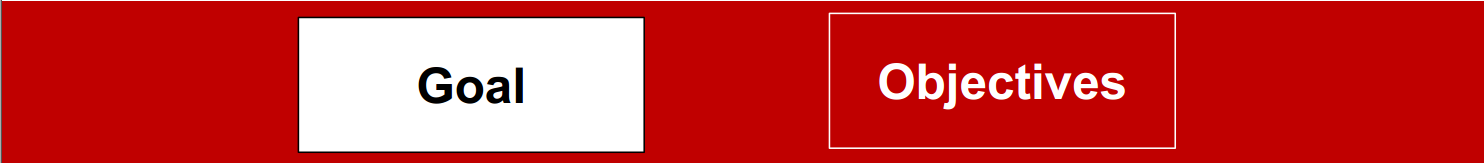 State the overall goal(s) of the Contingency Plan, or the end state that a Contingency Plan aims to achieve.
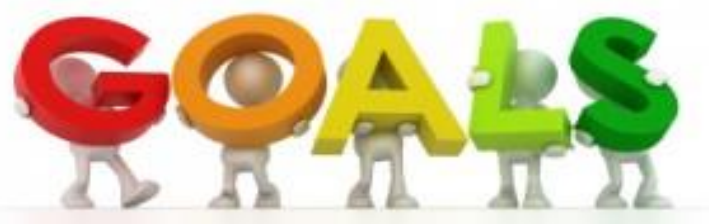 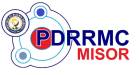 MISAMIS ORIENTAL PROVINCIAL DISASTER RISK REDUCTION & MANAGEMENT OFFICE
GOALS AND OBJECTIVES
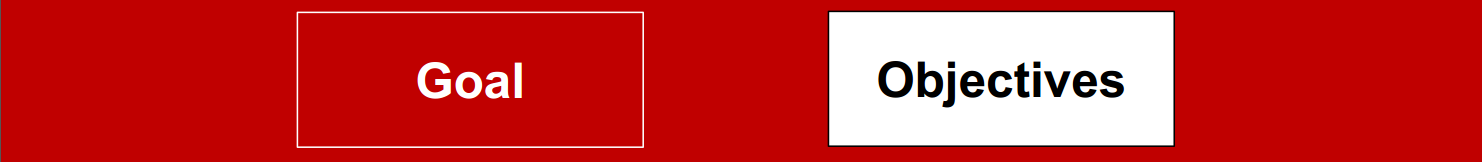 Enumerate the general objective(s) of the Contingency Plan to achieve the desired goal.
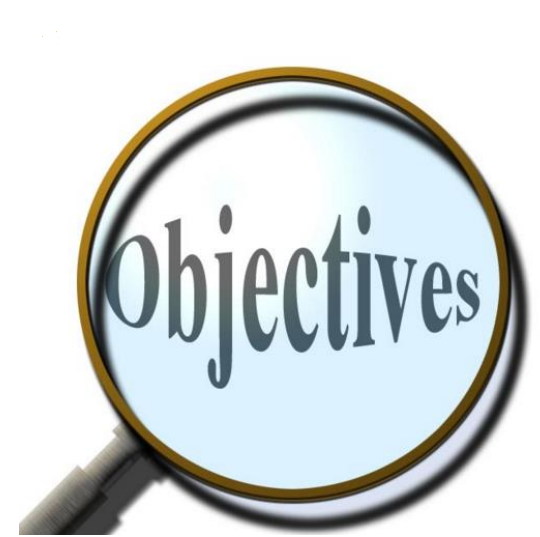 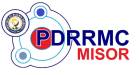 MISAMIS ORIENTAL PROVINCIAL DISASTER RISK REDUCTION & MANAGEMENT OFFICE
SMARTER OBJECTIVES
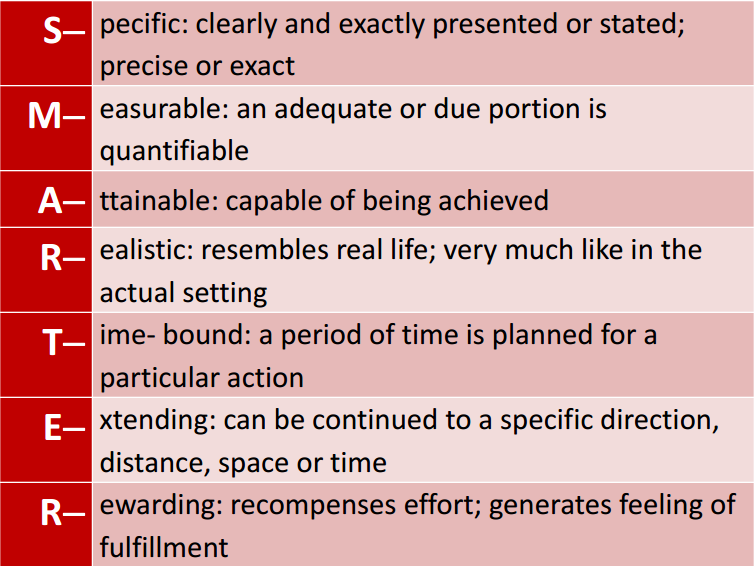 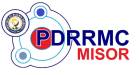 MISAMIS ORIENTAL PROVINCIAL DISASTER RISK REDUCTION & MANAGEMENT OFFICE
IMPORTANT
CP goal and objectives must be:
• Anchored to the relevant policies• Humanitarian in nature• Non- controversial• Beneficial to all end- users
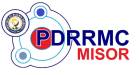 MISAMIS ORIENTAL PROVINCIAL DISASTER RISK REDUCTION & MANAGEMENT OFFICE
COORDINATION COMMAND AND CONTROL
Overall Coordinator
Site Security 
Head
Evacuation 
Head
First Aid 
Head
Fire Safety 
Head
Communication 
Head
Search & 
Rescue Head
Ground 
Maintenance
Head
Assistants
Marshalls
Perimeter
Guards
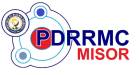 MISAMIS ORIENTAL PROVINCIAL DISASTER RISK REDUCTION & MANAGEMENT OFFICE
CLUSTER IDENTIFICATION
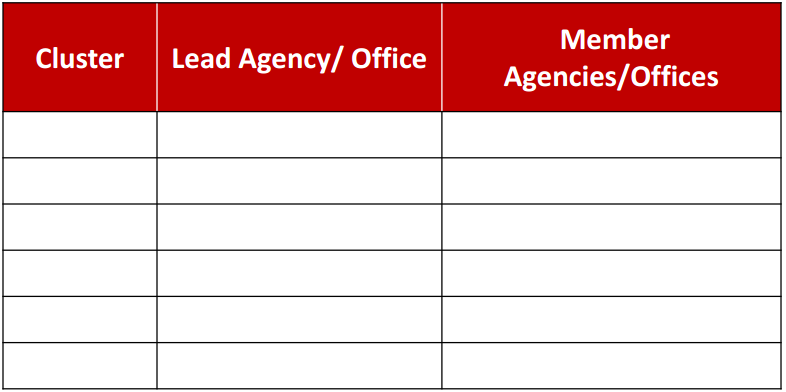 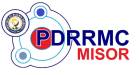 MISAMIS ORIENTAL PROVINCIAL DISASTER RISK REDUCTION & MANAGEMENT OFFICE
IMPORTANT
Not all of the clusters need to be activated.

Use of clusters depends on the local situation.

New clusters can be formed based on the actual need.
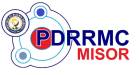 MISAMIS ORIENTAL PROVINCIAL DISASTER RISK REDUCTION & MANAGEMENT OFFICE
RESOURCE INVENTORY
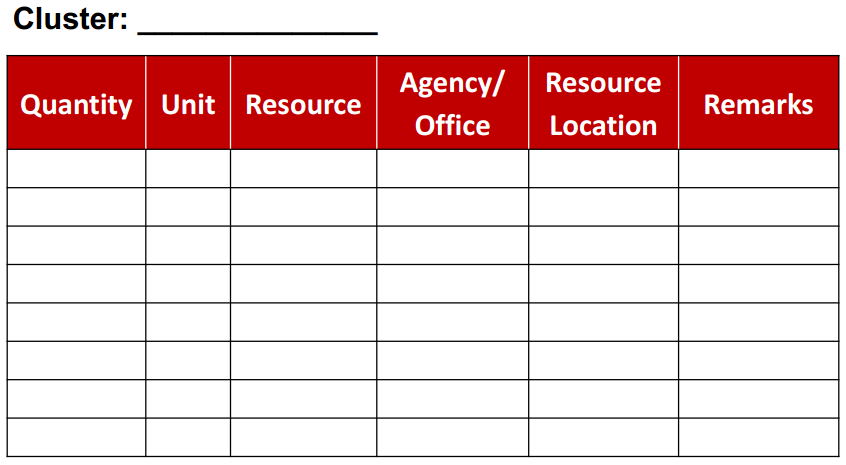 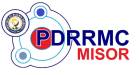 MISAMIS ORIENTAL PROVINCIAL DISASTER RISK REDUCTION & MANAGEMENT OFFICE
INCIDENT COMMAND SYSTEM
The ICS is an on- scene response tool that shall be used to execute command and control functions to manage the consequences of natural and           human- induced hazards.
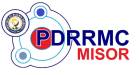 MISAMIS ORIENTAL PROVINCIAL DISASTER RISK REDUCTION & MANAGEMENT OFFICE
INCIDENT MANAGEMENT TEAM
• 	Implementing arm of the Clusters

•	Supported by Clusters in terms of resources

•	Established based on incident size, complexity, and specific hazards
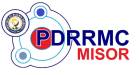 MISAMIS ORIENTAL PROVINCIAL DISASTER RISK REDUCTION & MANAGEMENT OFFICE
INCIDENT MANAGEMENT TEAM
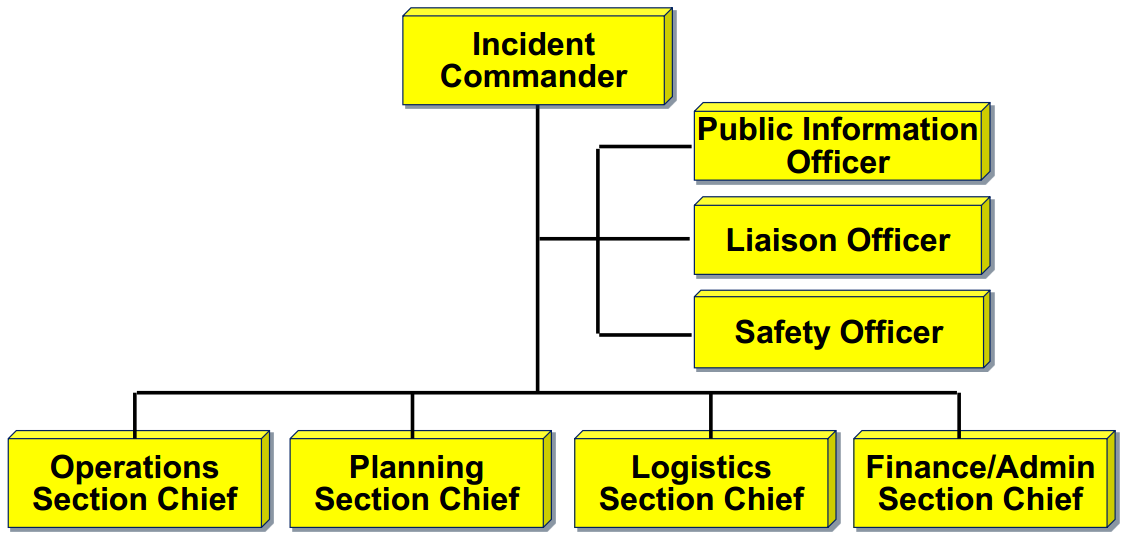 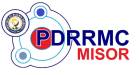 MISAMIS ORIENTAL PROVINCIAL DISASTER RISK REDUCTION & MANAGEMENT OFFICE
IMT ROLES AND RESPONSIBILITIES
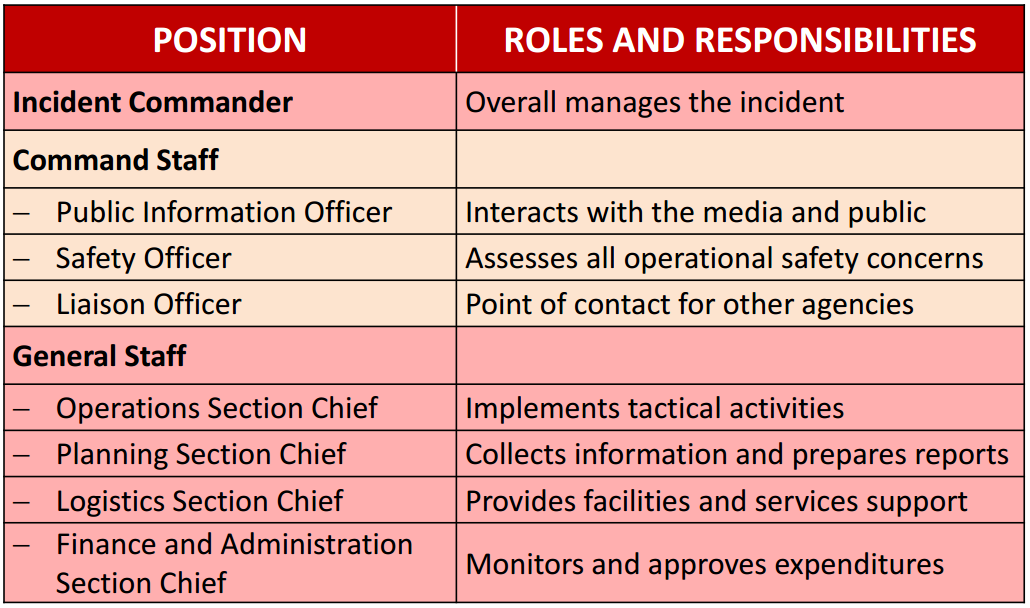 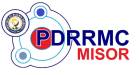 MISAMIS ORIENTAL PROVINCIAL DISASTER RISK REDUCTION & MANAGEMENT OFFICE
ACTIVATION AND DE-ACTIVATION
Activation and De- activation:


Draw a flow chart to indicate how the Contingency Plan will be activated for implementation and      de- activated after the operation.


2.	Write a narrative to further describe the important components of the flow chart.
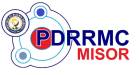 MISAMIS ORIENTAL PROVINCIAL DISASTER RISK REDUCTION & MANAGEMENT OFFICE
DAGHANG SALAMAT!!!
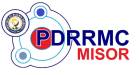 MISAMIS ORIENTAL PROVINCIAL DISASTER RISK REDUCTION & MANAGEMENT OFFICE